Моя Батьківщина – рідна Україна
Вчитель  
Бердянської ЗОШ І-ІІІст 
Полієвець Н .В
Мета: Розширити і закріпити знання 
          про Україну – рідну Батьківщину.
          Прищеплювати інтерес до 
          вивчення її географії, історії, 
          звичаїв і культури.
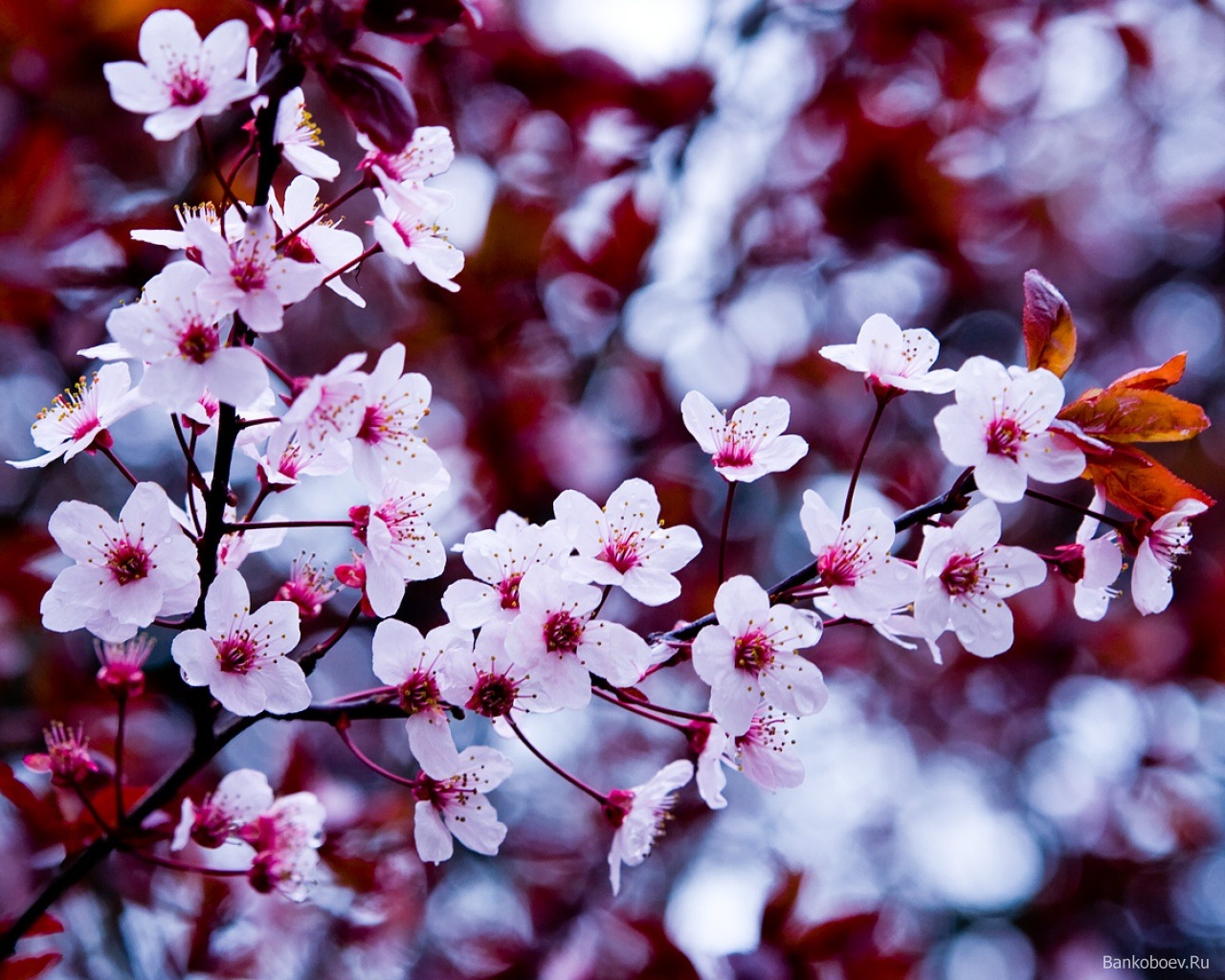 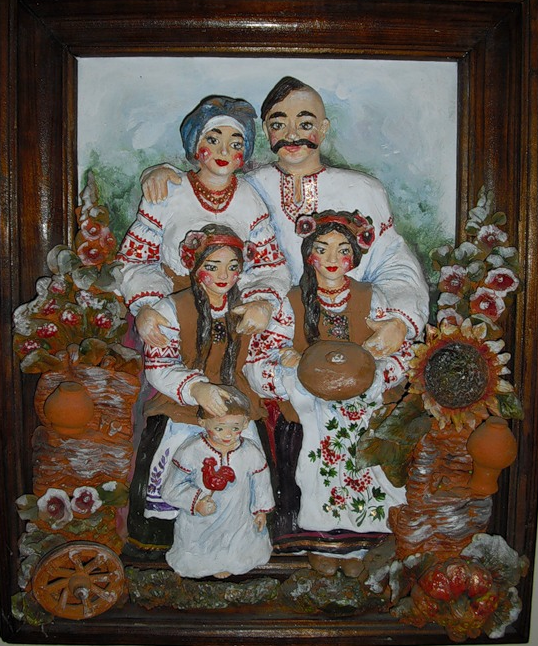 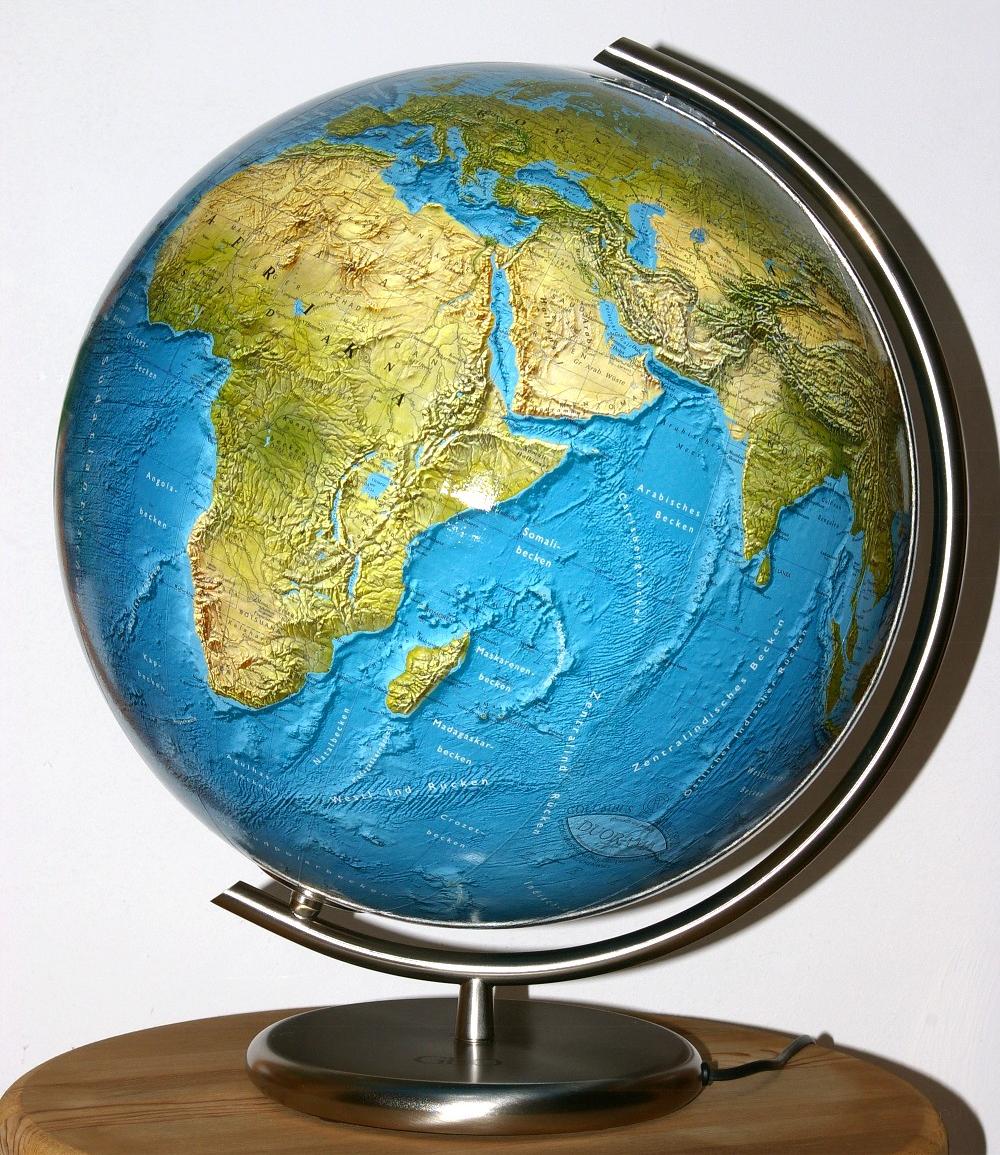 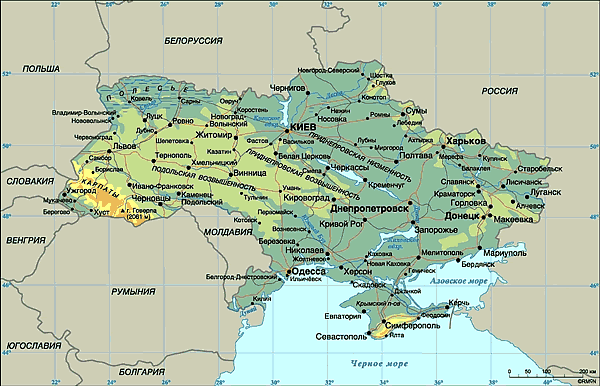 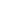 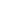 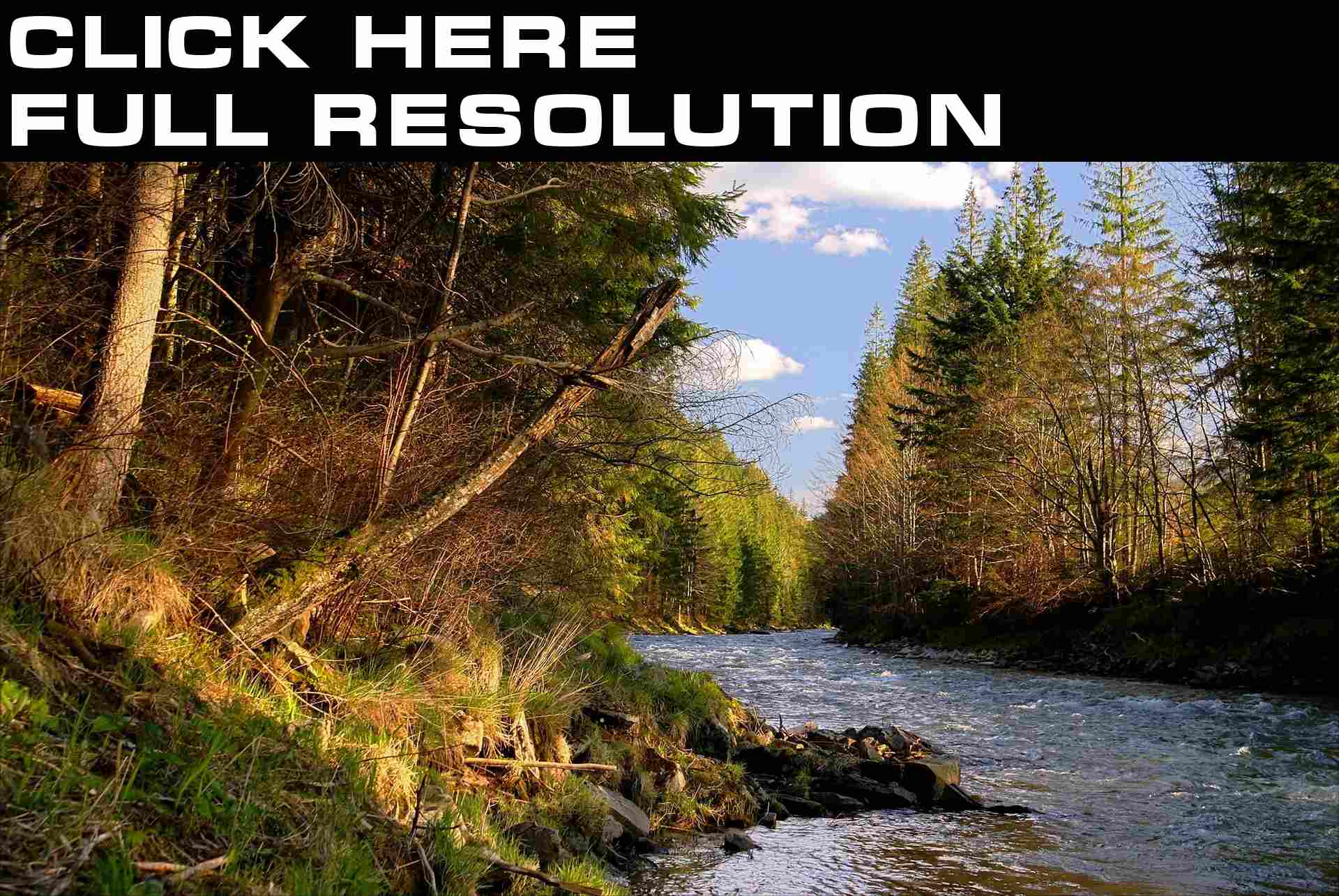 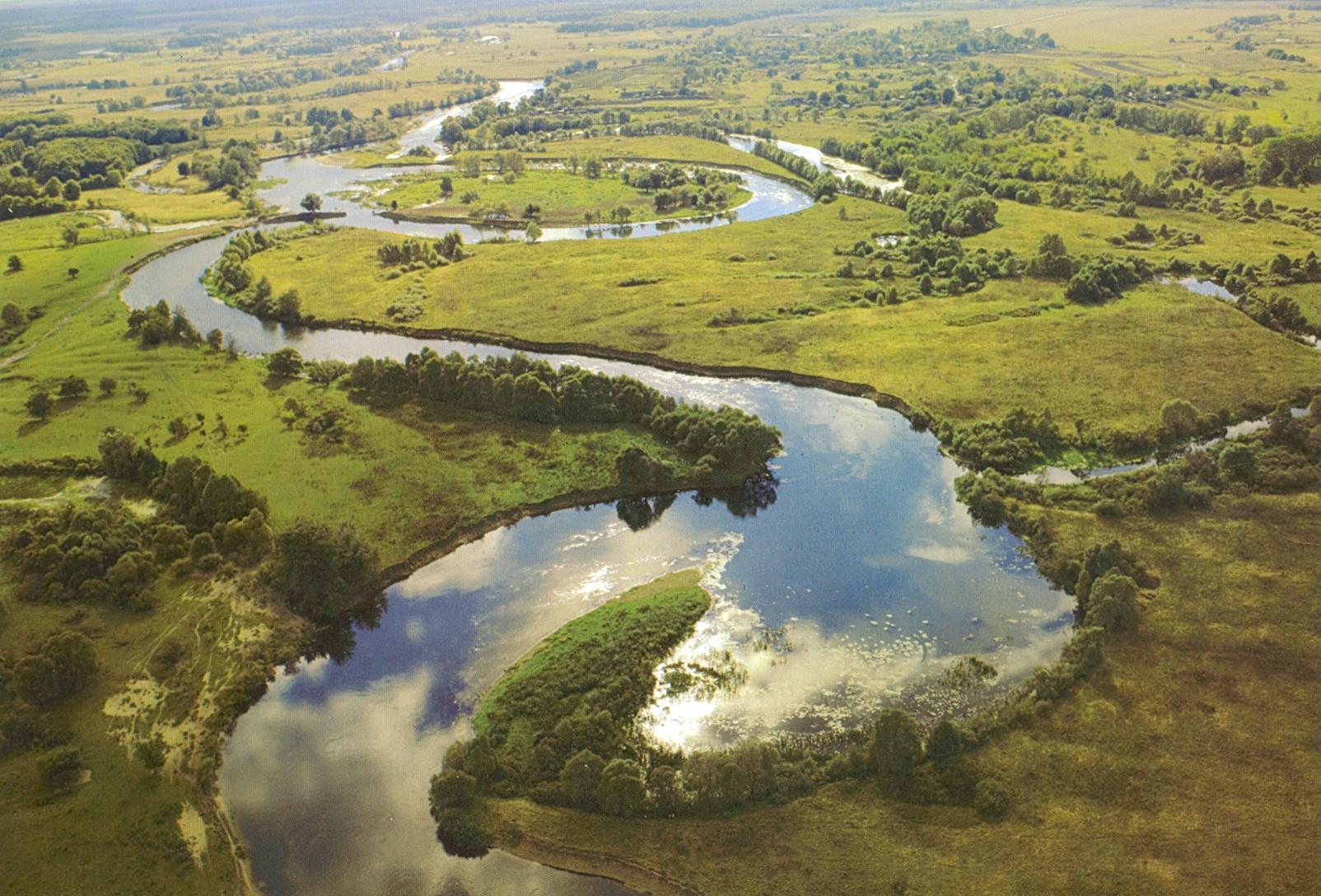 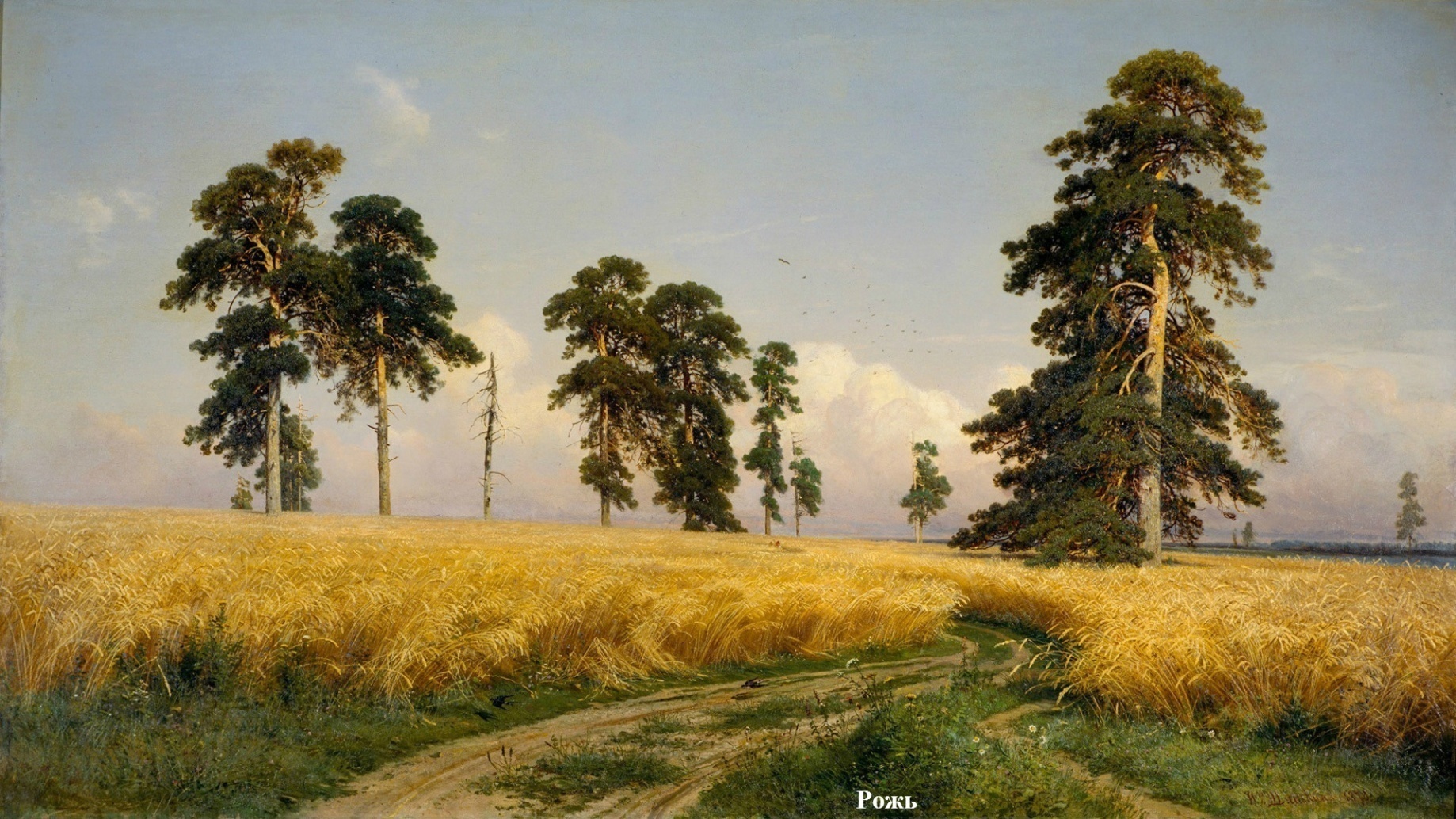 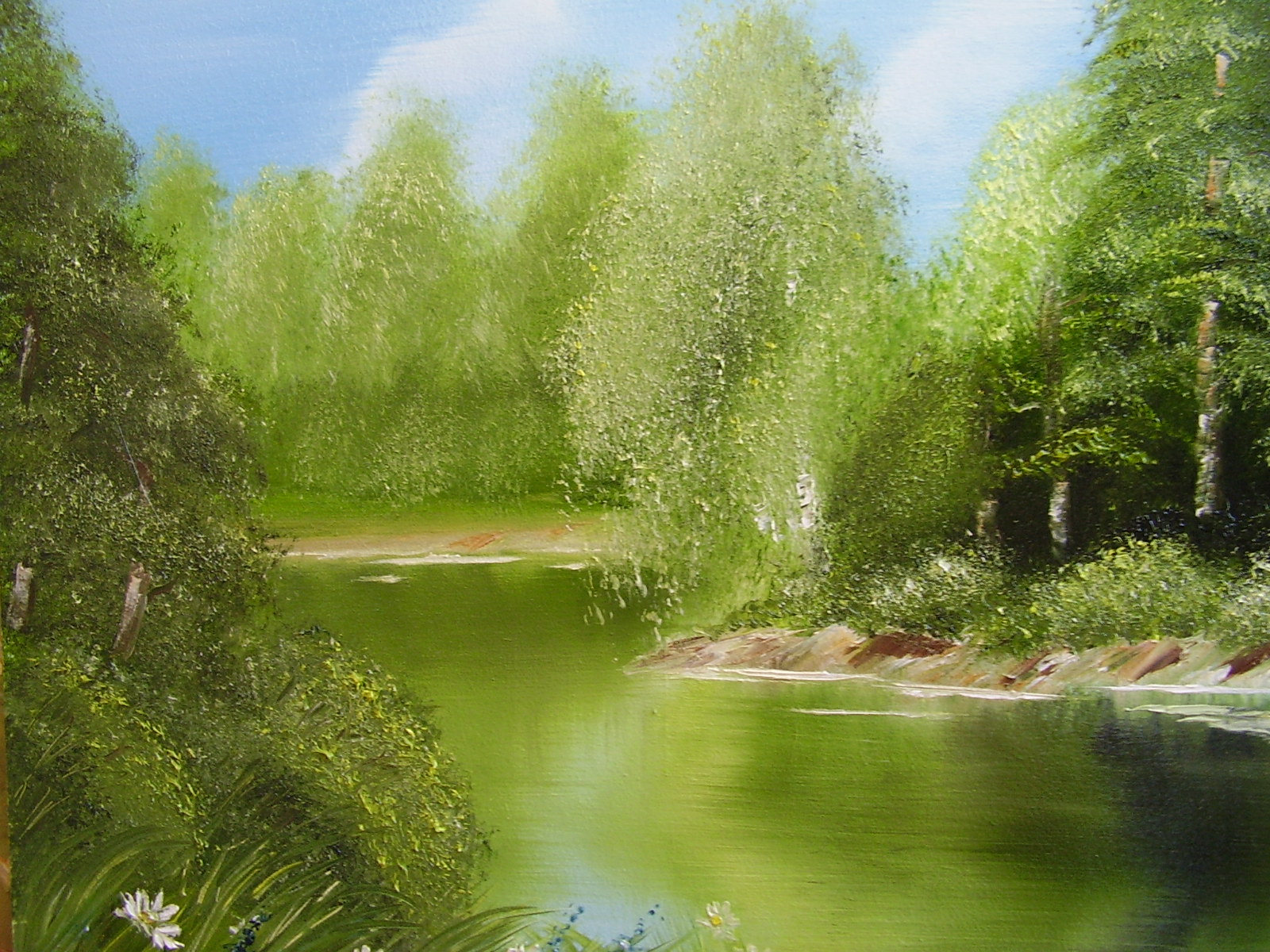 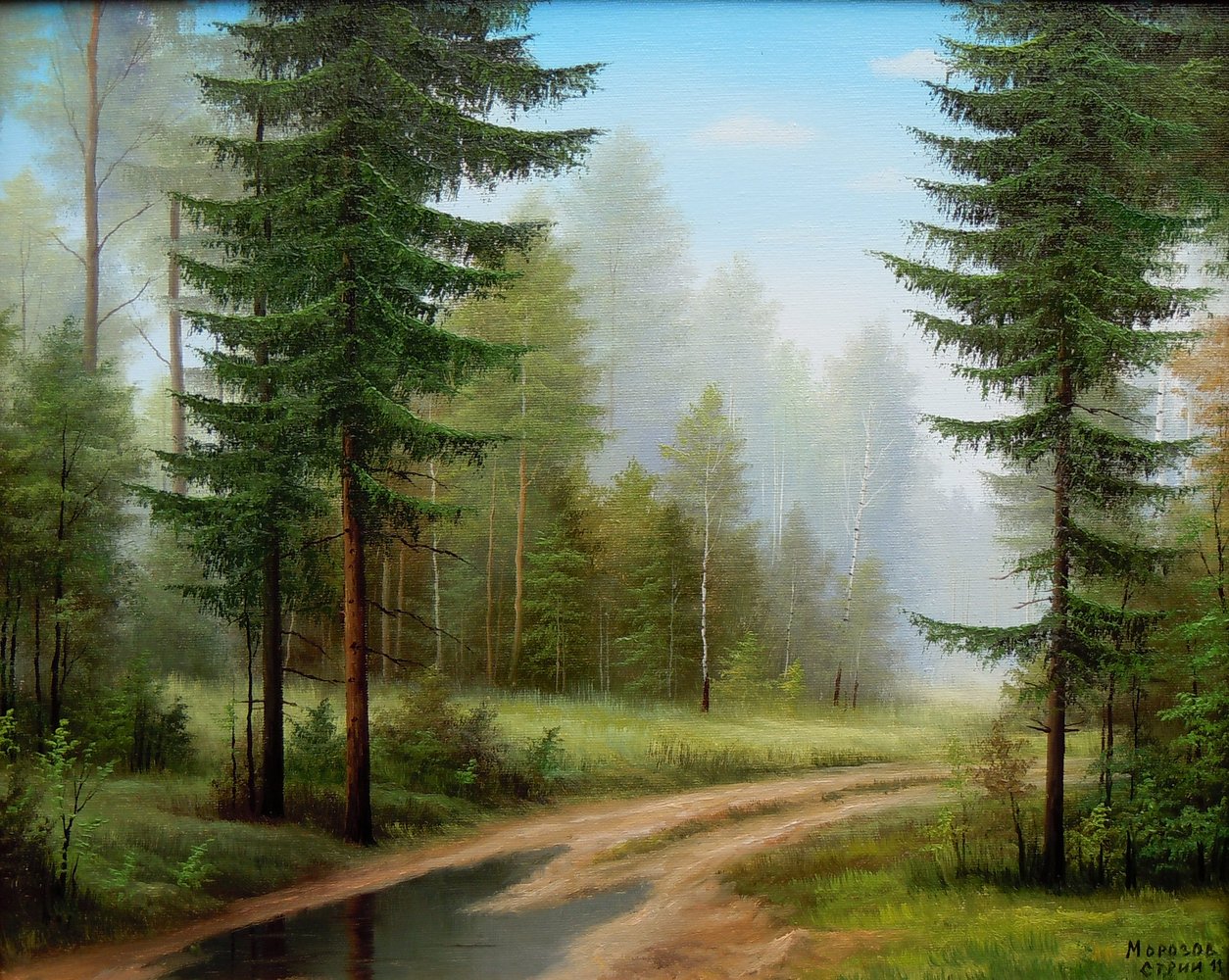 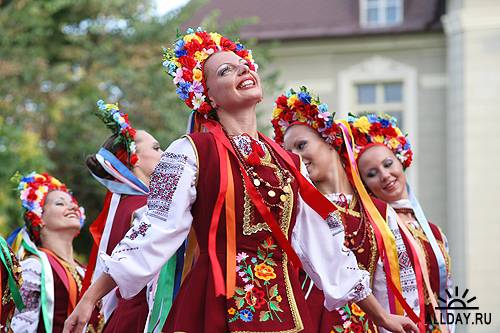 ФІЗКУЛЬТХВИЛИНКА
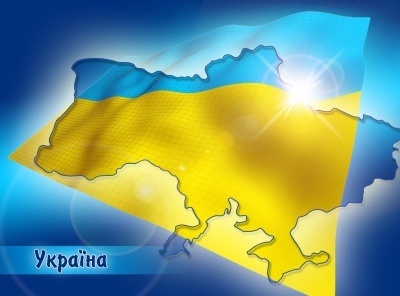 Державні 
символи України
Державні символи
Наш прапор
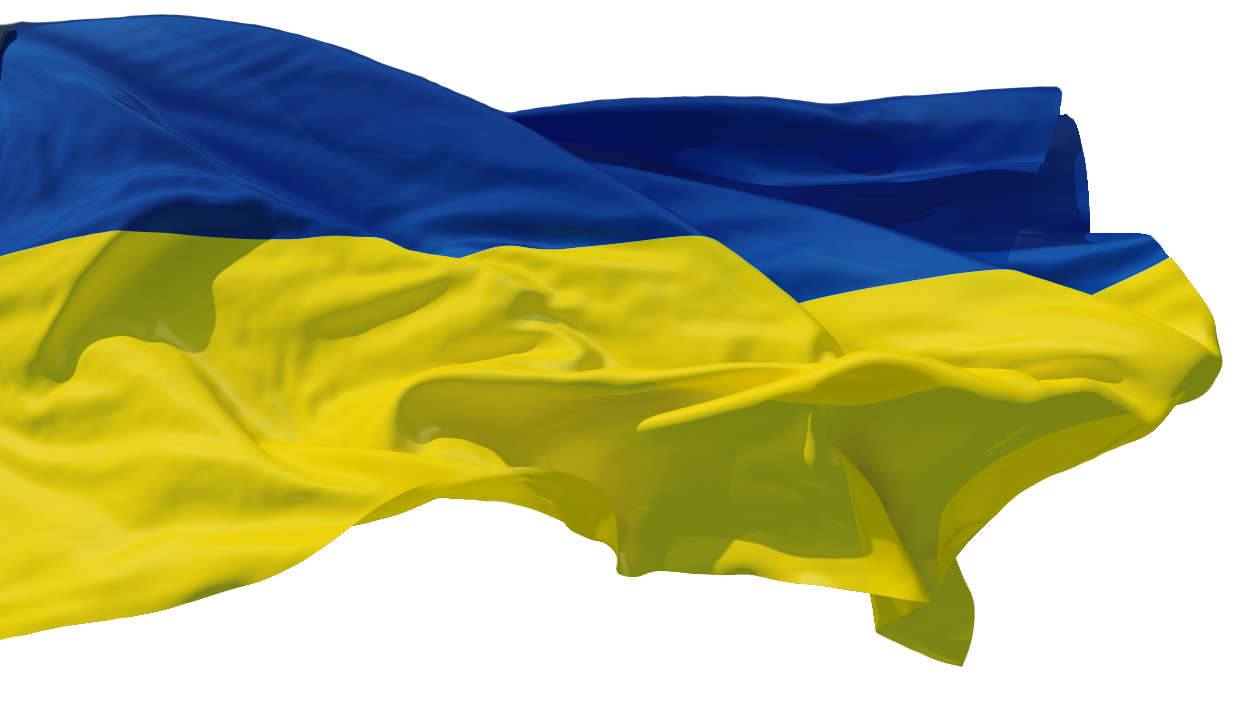 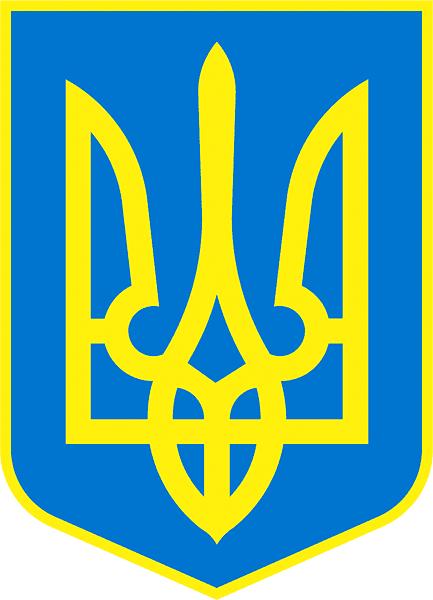 Державний Герб України
Герб – це офіційна емблема держави.
Герб означає в перекладі з німецької “спадщина”.
Сучасний Герб України символізує спорідненість поколінь, мир і творчу працю українського народу.
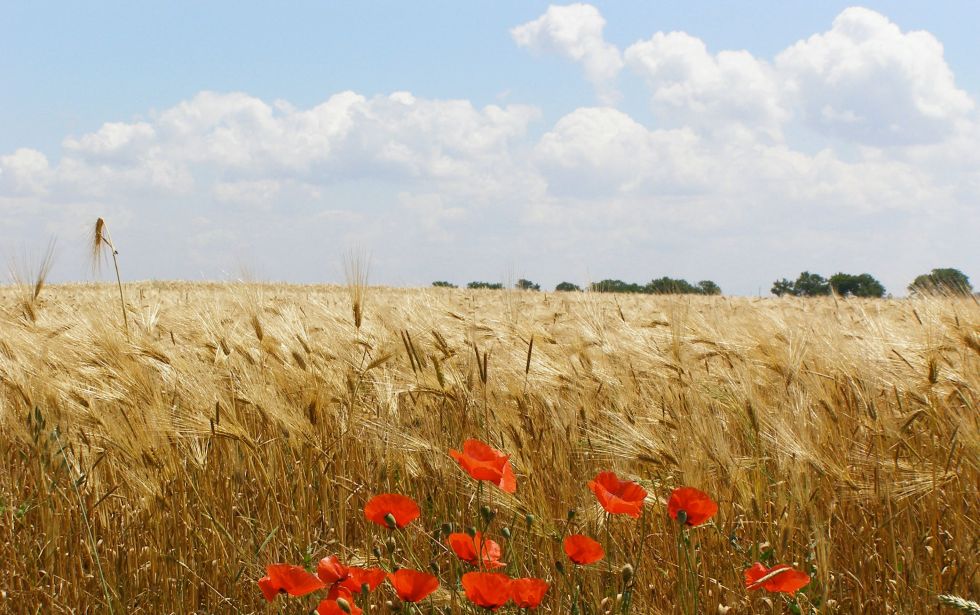 Державний гімн України
Гімн – це урочиста пісня, виконання якої пов'язане зі святковими урочистостями, офіційними державними заходами, військовими парадами 
(муз. М. Вербицького, слова П.Чубинського).
Народними символами України є:
рослинні
тваринні
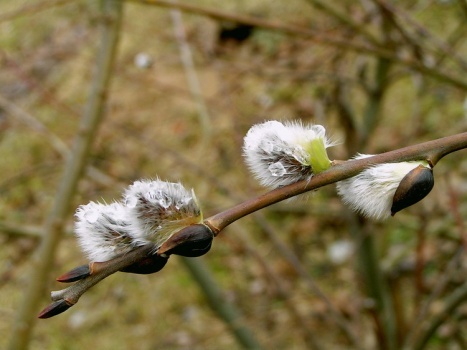 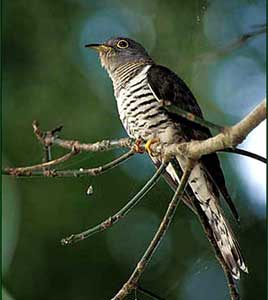 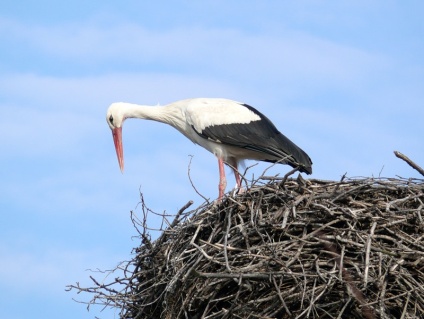 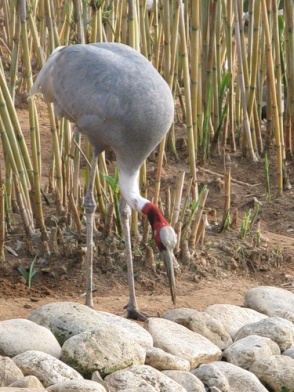 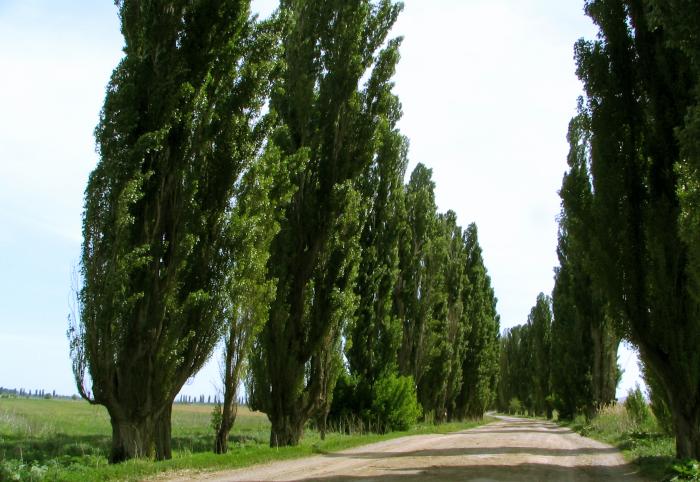 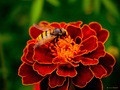 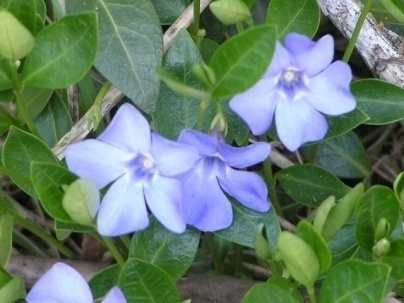 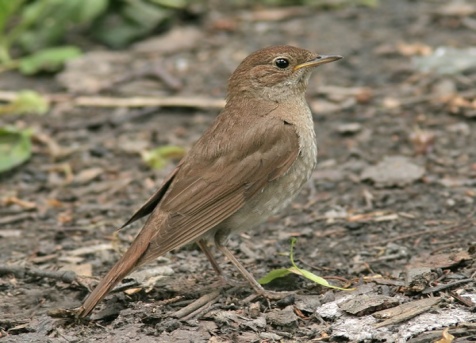 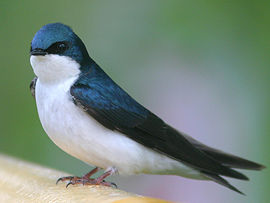 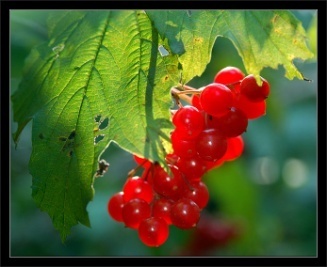 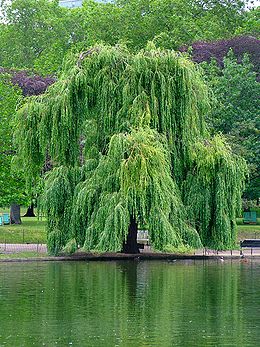 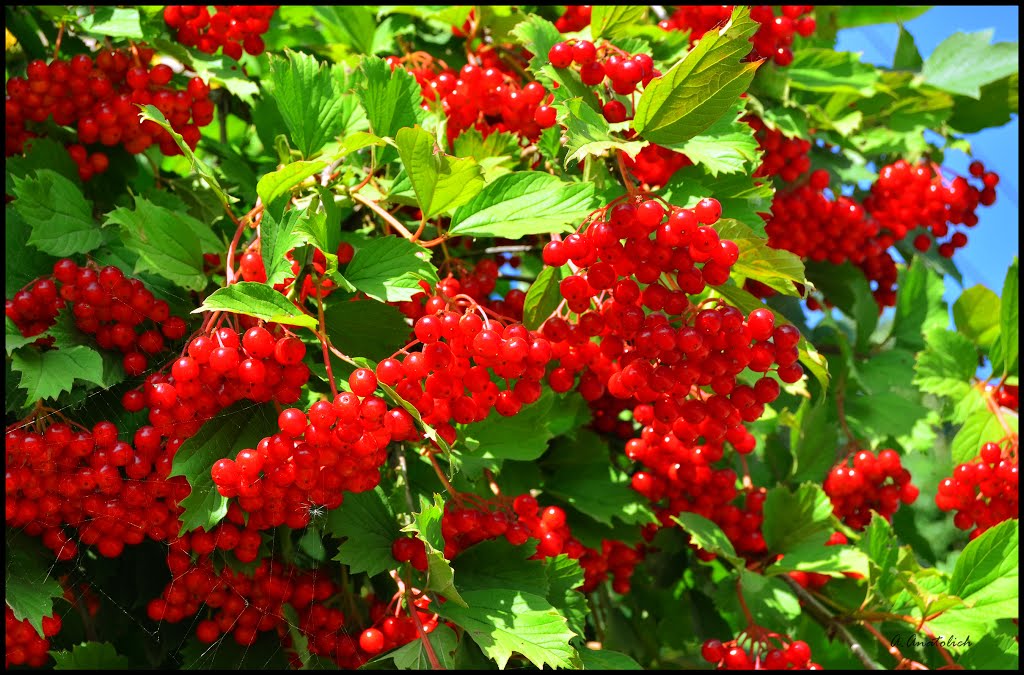 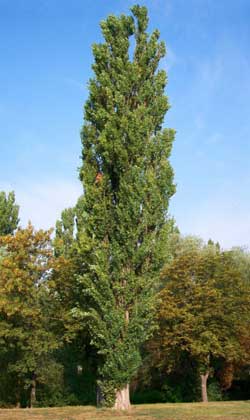 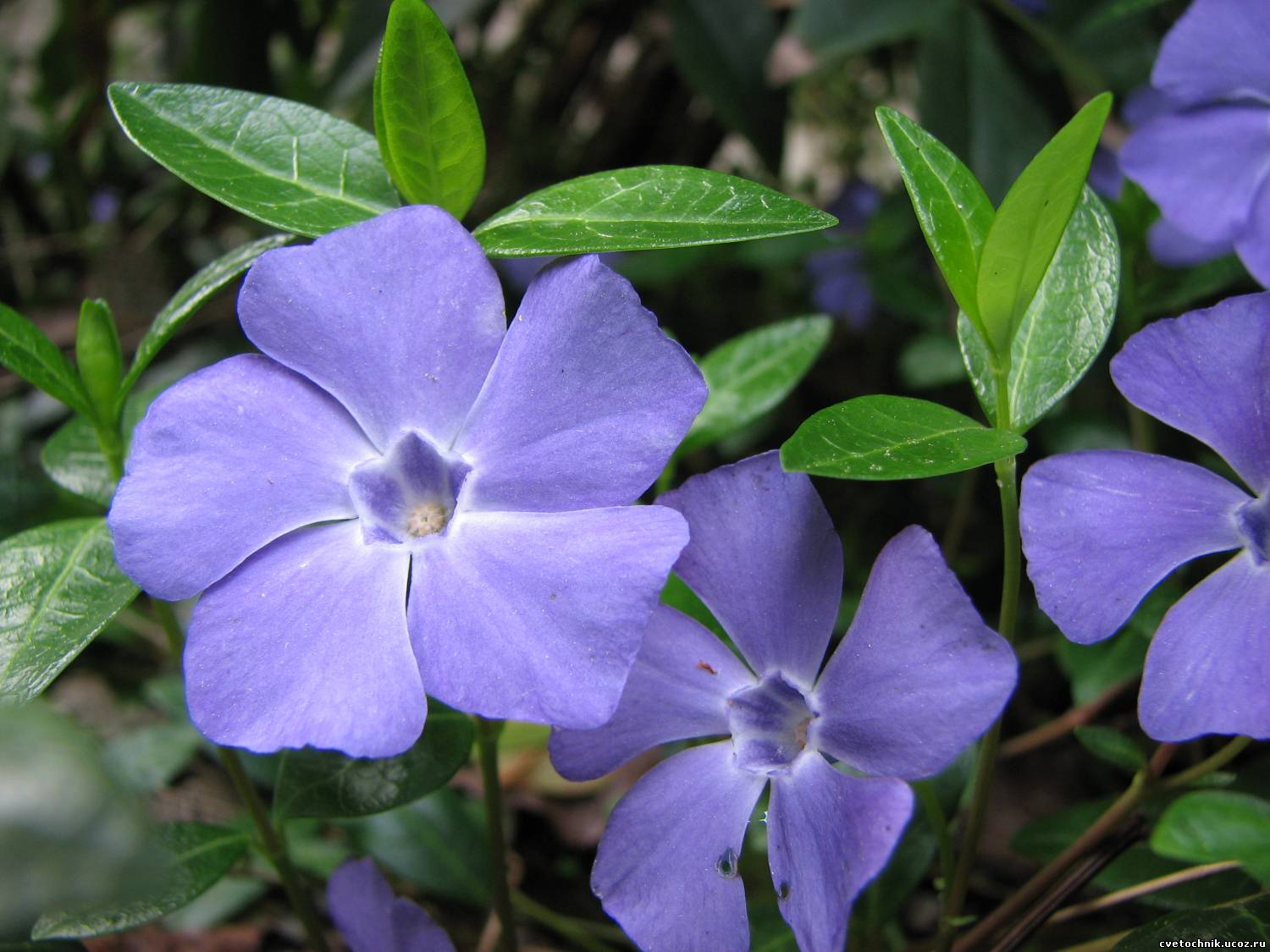 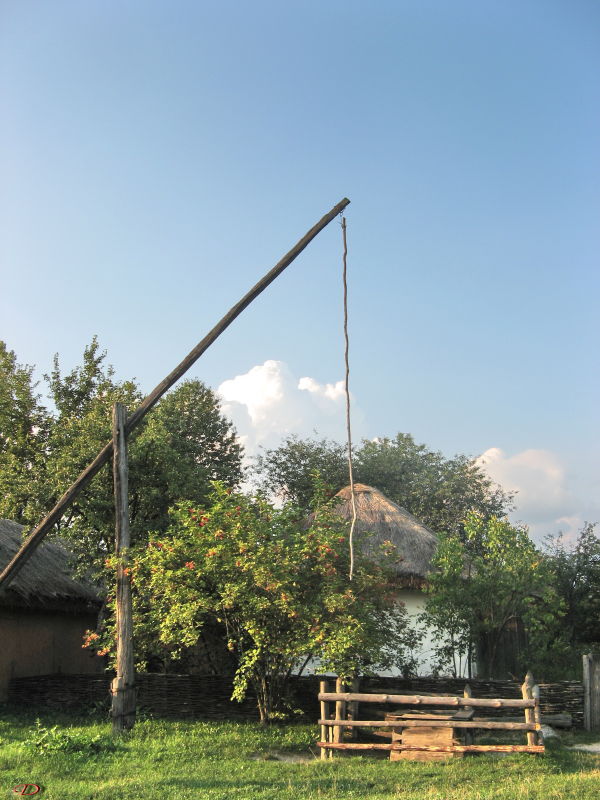 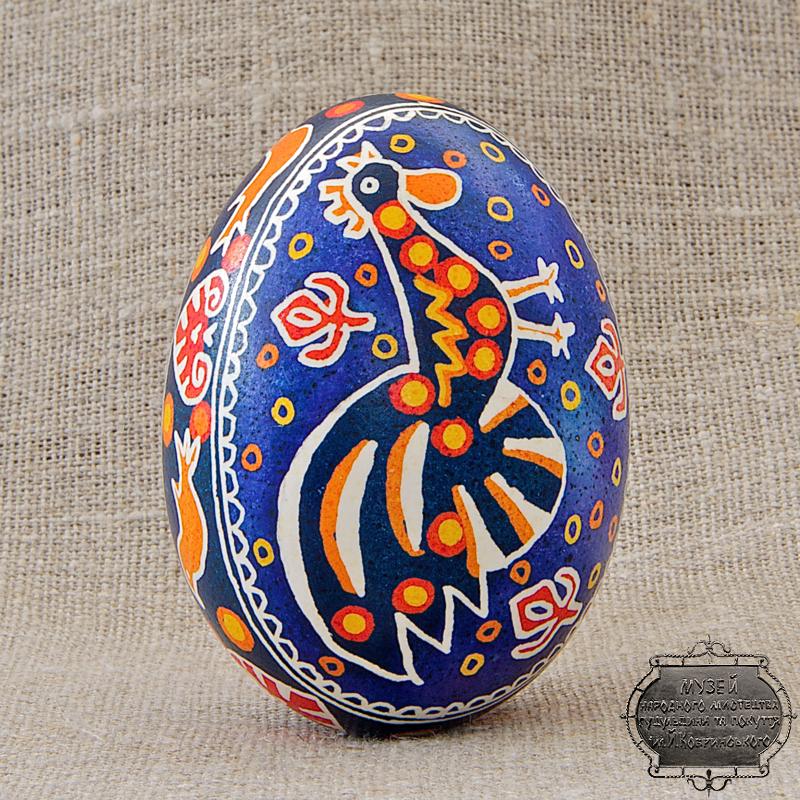 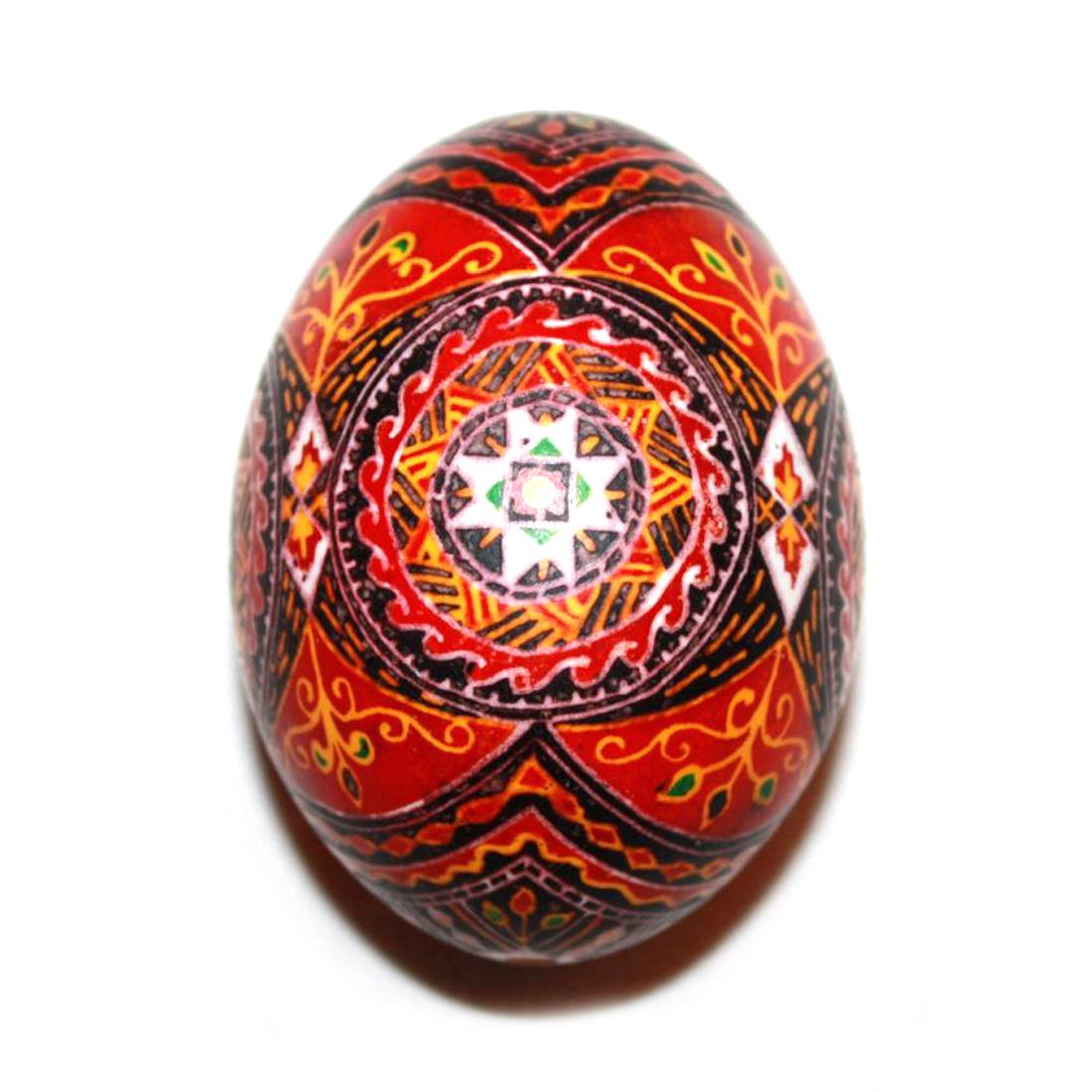 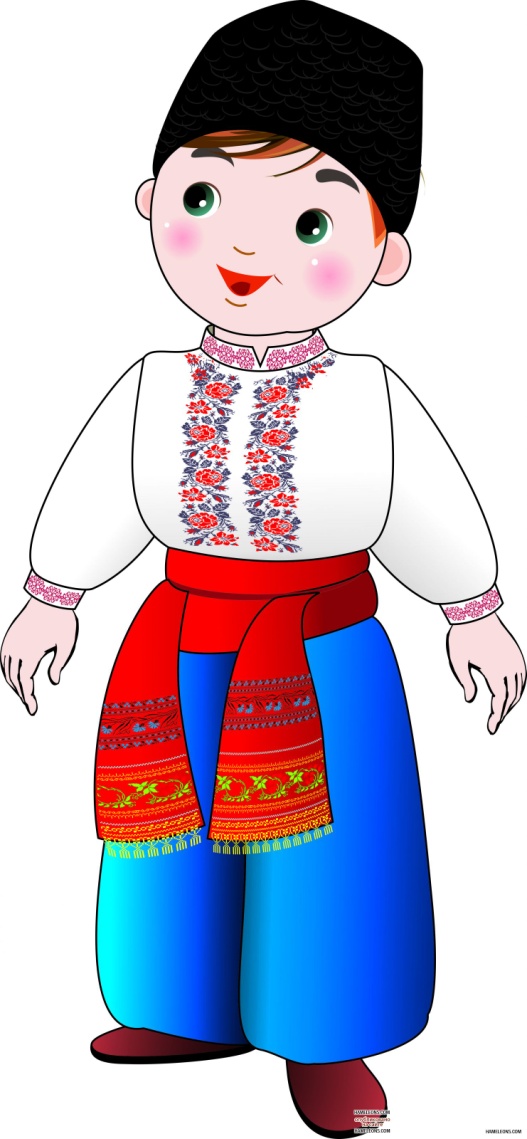 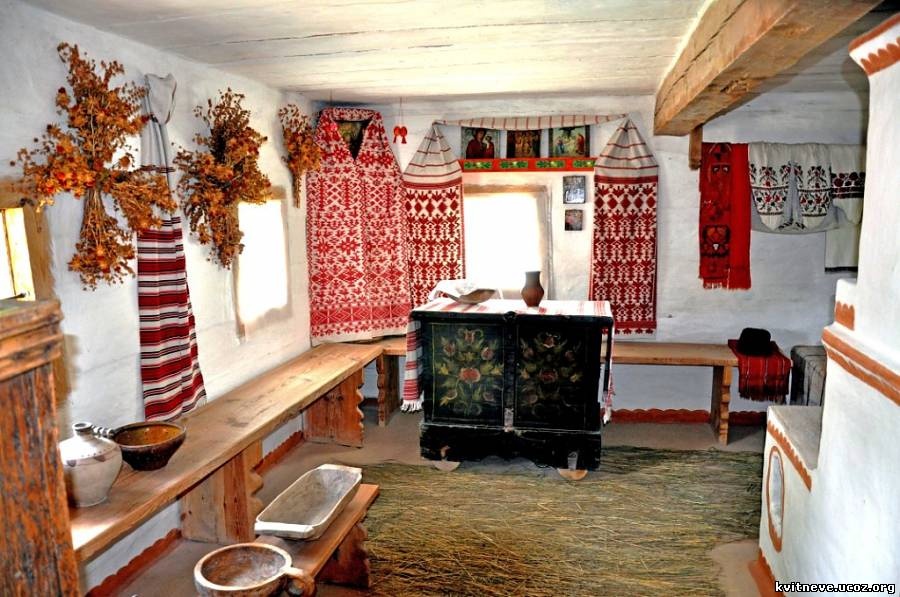 Існує багато  легенд, казок, пісень, віршів про дорогі і рідні нашому серцю символи. Вони відтворені у вишивках на сорочках, рушниках.
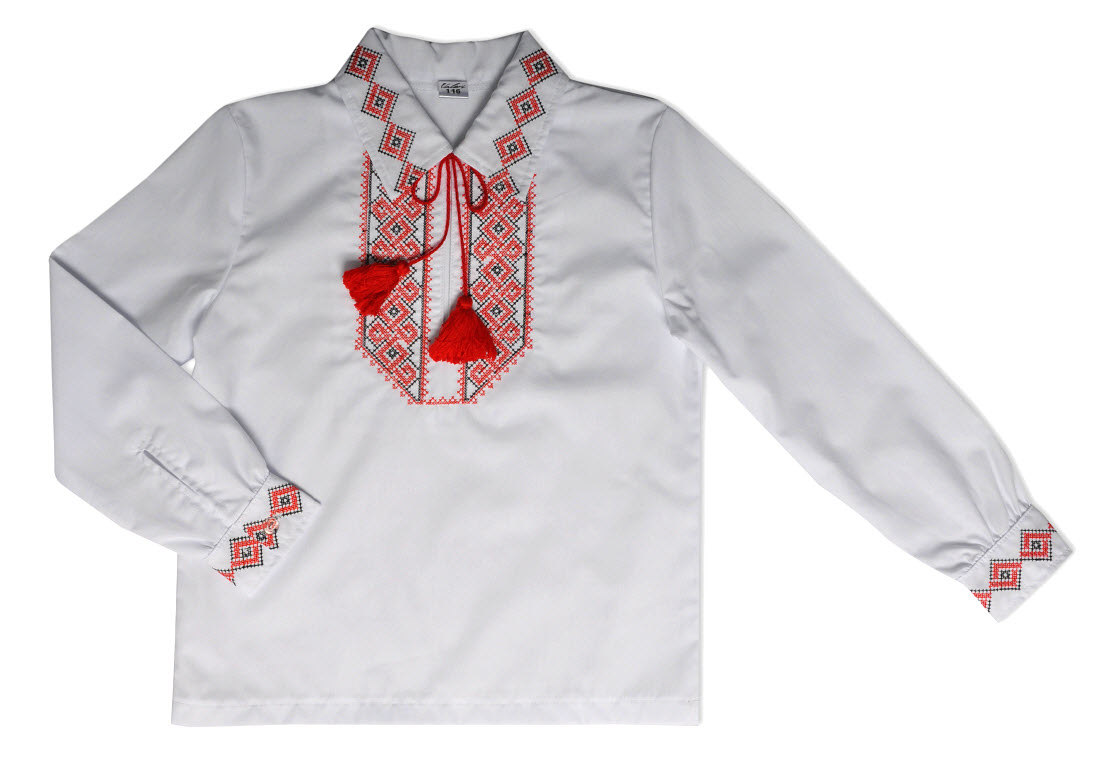 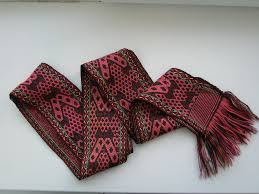 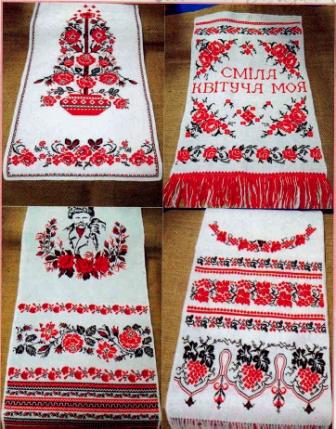 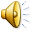 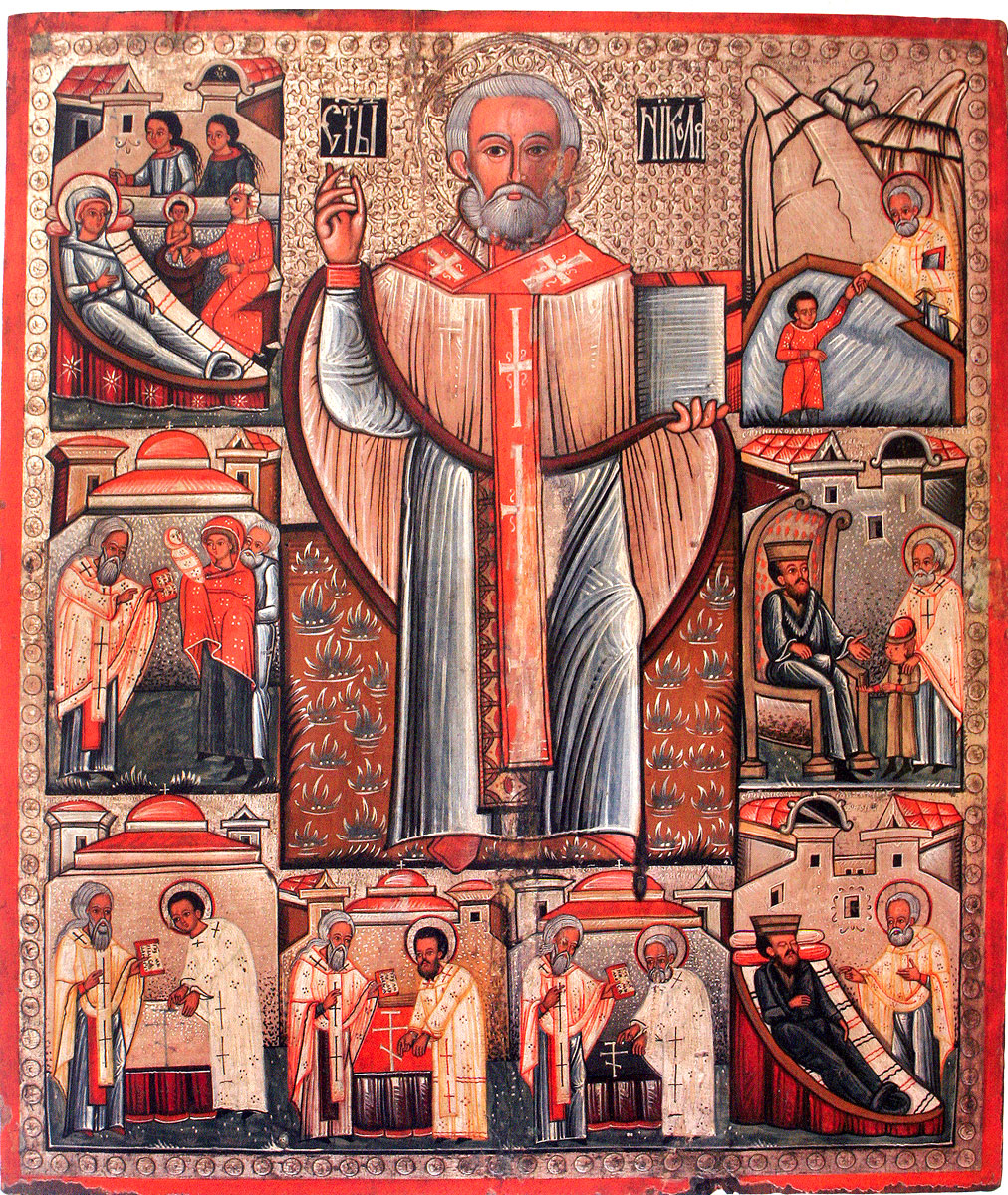 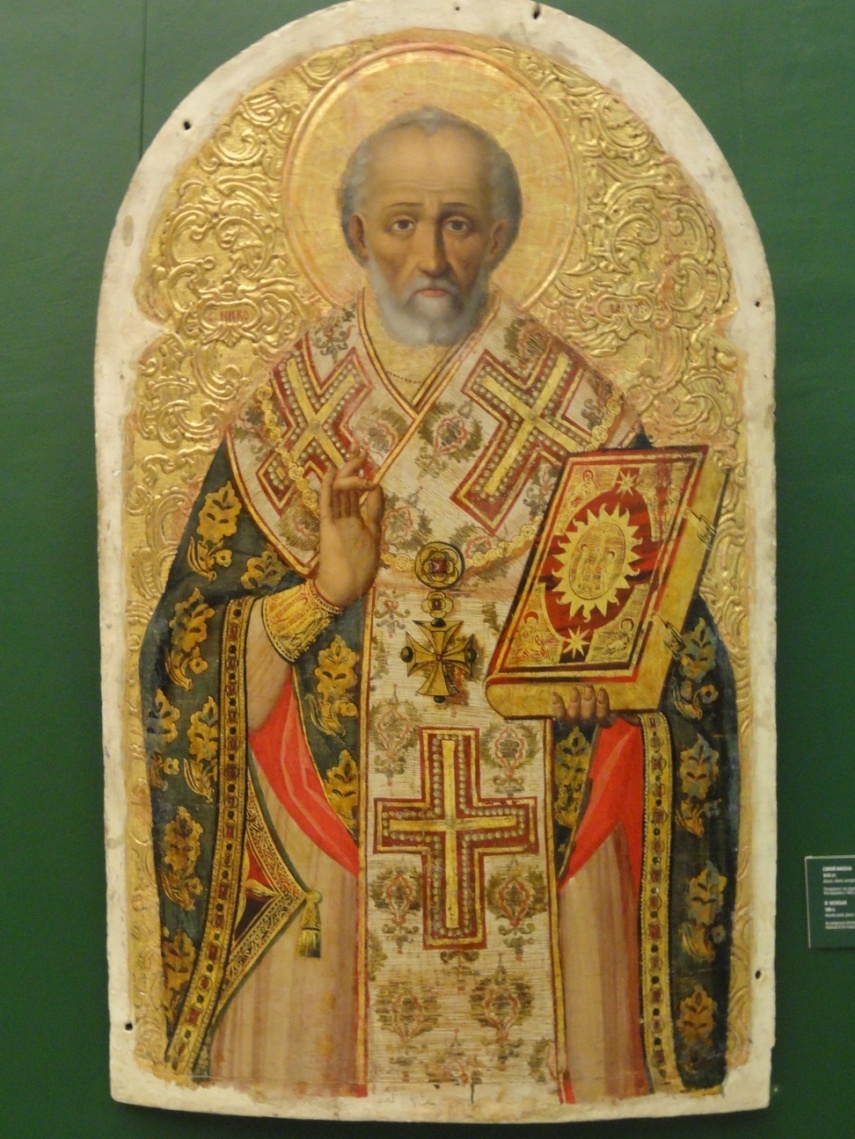 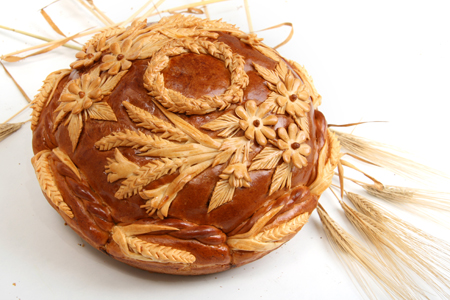 Найулюбленішими  тваринними     символами є птахи
Про зозулю в Україні ніхто ніколи не говорив погано. У народ- них піснях зозулю порівнювали з матір'ю, яка побивається за своїми дітьми, називали лагідно "зозуленькою-матінкою".
Улюбленим птахом на Україні є лелека. Його назвали на честь божества добра і кохання - Леля. Говорили колись, що Лель живе у душі доброї людини, а лелека мостить гніздо на подвір'ї добрих людей.
Символом туги за рідним краєм є журавель. Це щемливе відчуття, яке чути у курликанні журавлів, відчуває людина, коли вона далеко від Батьківщини.
Символом матері є ластівка
Український народ дуже співучий. Давня легенда розповідає про пташку, пісні якої стали перекладом на пташину мову пісень нашої Батьківщини. Ця пташка - соловей.
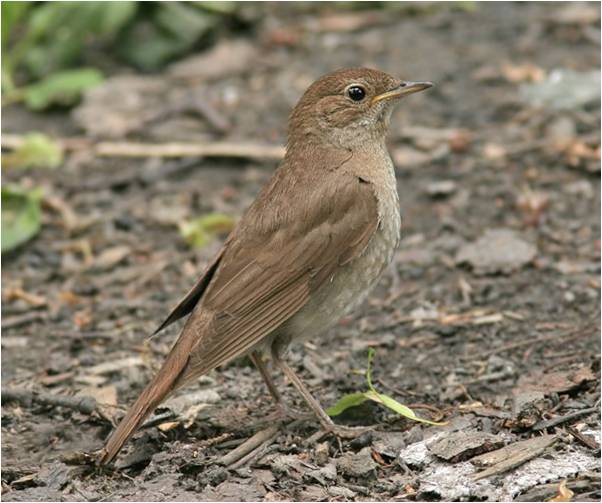 Український народ дуже співучий. Давня легенда розповідає про пташку, пісні якої стали перекладом на пташину мову пісень нашої Батьківщини. Ця пташка - соловей.
За легендою солов'ї навесні гуртом прилітають на Україну, щоб слухати наші пісні, перекладати їх на пташину мову і нести в далеку Індію. Саме у нас солов’ї висиджують пташенят, щоб від самого народження вони чули найкращі у світі пісні.